MS Share Fair
We  all  already reach out to 
Schools
Needed a way to reach more of the community with our conservation message
Interactive Kiosk
at area 
Parks
How?
 1st:
Meet with the Board of Supervisors & City Council

2nd:
Give detailed plan & handout
3rd: Give them 
a “ WHY”
At School:
Science and the Natural   world are put on the back   burner in most schools

Language arts and Math are the focus
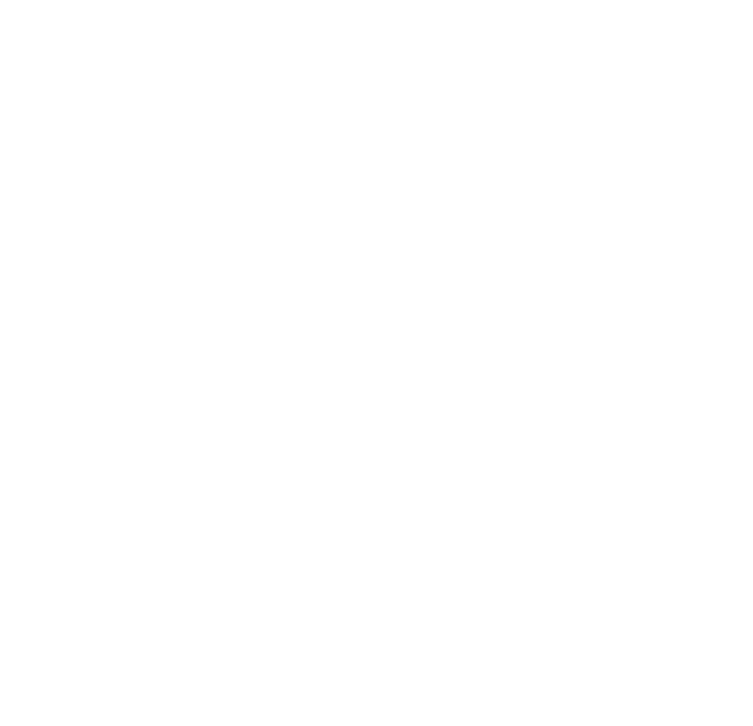 Kids are not experiencing nature much these days!
How Can  We help?

We bring nature to the kids!

   This increases their 
chances to
 interact with 
Nature!
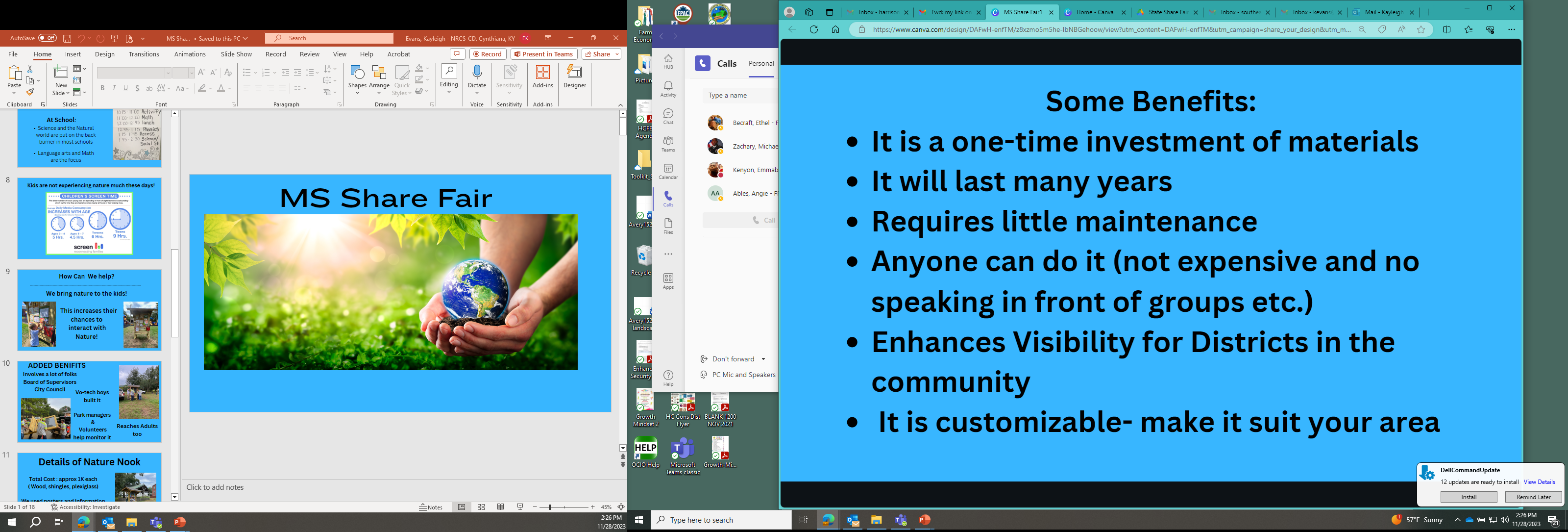 ADDED BENIFITS
Involves a lot of folks
Board of Supervisors
City Council
Vo-tech boys
built it

Park managers
 &
 Volunteers
help monitor it
Reaches Adults too
Details of Nature Nook
Total Cost : approx 1K each
( Wood, shingles, plexiglass)

We used posters and information
we already had in the office or 
Downloaded material
to laminate











We check it weekly and make sure
our phone # is posted 
if problems arise
You can purchase posters
These are from PULSE DESIGN NATURE SERIES
www.pulsedesign.com
Other options to add:
Box for materials to handout & Tree ID
We used hanging folders and boxes.
We also make sure to add something interactive & something to take home ( craft idea/ handout)
Topics we have chosen:
The Buzz on Bees
Tremendous Trees
Creepy Crawlies
Wonders of Water
From Farm to Table
Flowers/ Fruits &Veggies
Endangered Animals
Birds of MS
Wildlife of MS
Nature Scavenger Hunt
Pollution & 3 R’s
The Dirt on Dirt
We rotate each program each month so 
12 topics are needed for a year.
Next year we may change it out more often!
And don’t forget to add  contact information
Very Effective Project!!
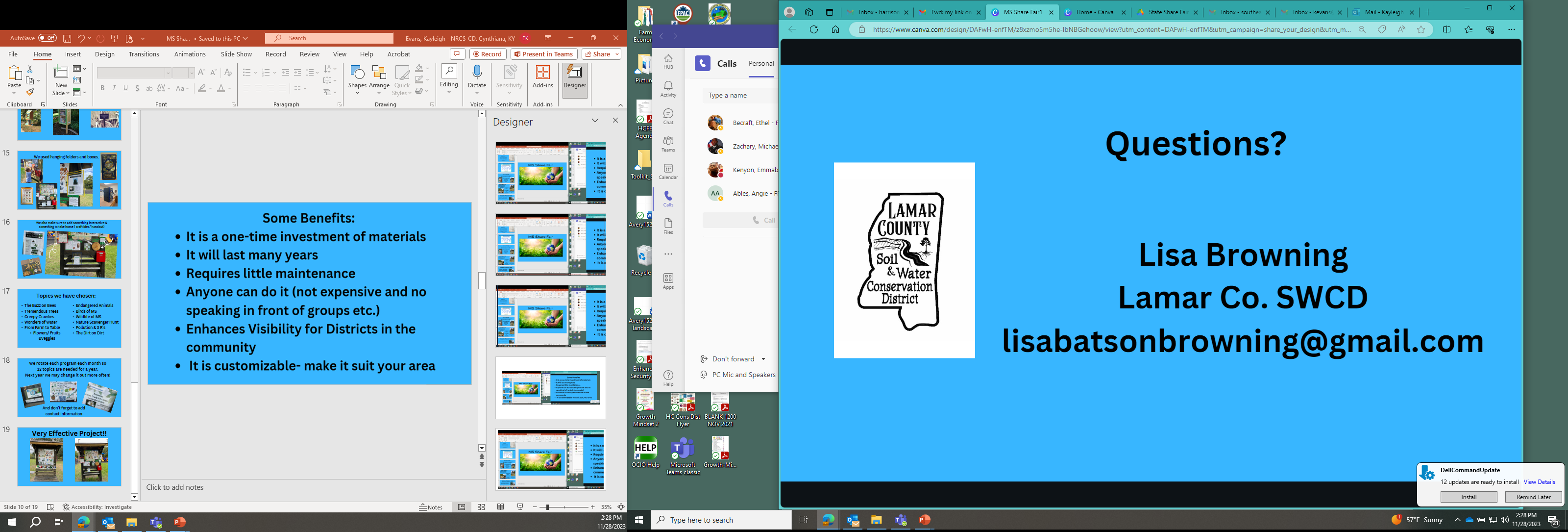